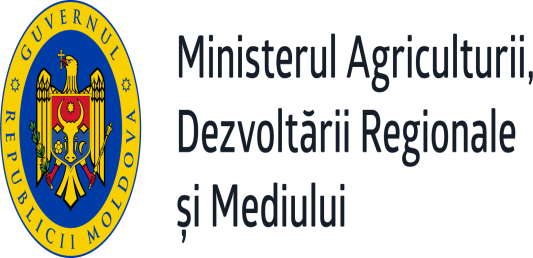 Noi reglementări aduse sectorului de alimentare cu apă şi sanitaţie prin modificarea Legii nr. 303/2013
Şeful Direcţiei politici de management
 integrat al resurselor de apă 
Andrian Delinschi
1. Revizuirea obiectului şi domeniului de aplicare a Legii 303/2013(art. 2)
Prevederile prezentei legi se aplică serviciului public de alimentare cu apă şi de canalizare organizat la nivel de raion, municipiu, oraş, sat/comună;  … care vizează satisfacerea cît mai completă a cerinţelor consumatorilor, protejarea intereselor acestora, întărirea coeziunii economico-sociale la nivelul comunităţilor locale, precum şi dezvoltarea durabilă a unităţilor administrativ-teritoriale.
2. Redefinirea/introducerea unor noi noţiuni
Redefinite: branşament de apă; contor; consumator/consumator casnic; operator etc.
	
	Noţiuni noi: contract de delegare a gestiunii; delegarea gestiunii serviciului public de alimentare cu apă şi de canalizare; operator regional; studiu de oportunitate; redevenţă.
3.  Elaborarea și adoptarea unor acte pentru reglementarea serviciului de alimentare cu apă și de canalizare(1)
Ministerul Agriculturii, Dezvoltării Regionale şi Mediului elaborează 
Procedura-cadru privind organizarea, derularea şi atribuirea contractelor de delegare a gestiunii serviciului public de alimentare cu apă şi de canalizare și Criteriile de selecție-cadru specifice serviciului.
3.  Elaborarea și adoptarea unor acte pentru reglementarea serviciului de alimentare cu apă și de canalizare(2)
Agenţia Naţională pentru Reglementare în Energetică elaborează şi aprobă:

Regulamentul-cadru de organizare şi funcţionare a serviciului public de alimentare cu apă şi de canalizare;  
Regulamentul-cadru cu privire la indicatorii de performanță ai serviciului public de alimentare cu apă și de canalizare;
Caietul de sarcini-cadru al serviciului public de alimentare cu apă și de canalizare;
Contractul-cadru de furnizare/prestare a serviciului public de alimentare cu apă și de canalizare; 
Regulamentul privind procedurile de prezentare și examinare a cererilor titularilor de licențe privind prețurile și tarifele reglementate.
4. Completarea competenţelor autorităţilor publice locale(art. 8 alin. (1) )
Autorităţile administraţiei publice locale:
elaborează și aprobă Caietul de sarcini al serviciului public de alimentare cu apă și de canalizare și Regulamentul de organizare și funcționare a serviciului public de alimentare cu apă și de canalizare;
aprobă studii de fezabilitate;
aprobă indicatorii de performanță ai serviciului;
emit decizii cu privire la forarea fîntînilor arteziene noi şi exploatarea celor existente etc
5. Precizarea regim. juridic al sistem. de alimentare cu apă şi de canalizare(art. 131 )
Sistemele publice de alimentare cu apă și de canalizare sînt parte componentă a infrastructurii tehnico-edilitare a unităților administrativ-teritoriale, sînt bunuri de interes și folosință publică și 
aparțin domeniului public al unităților administrativ-teritoriale, fiind supuse regimului juridic al proprietății publice.
5. Precizarea regim. juridic al sistem. de alimentare cu apă şi de canalizare(art. 131 )
Sistemele de alimentare cu apă şi de canalizare:
 nu pot fi depuse ca aport la capitalul social al societăților comerciale;
nu pot constitui garanții pentru creditele bancare contractate de autoritățile administrației publice locale sau de operatori;
sunt inalienabile, imprescriptibile și insesizabile. 
pot fi date în administrare sau pot fi concesionate operatorilor, în condiţiile legii.
5. Precizarea regim. juridic al sistem. de alimentare cu apă şi de canalizare(art. 131 )
Sistemele publice de alimentare cu apă și de canalizare realizate în comun prin programe de investiții, aparțin domeniului public al statului sau al unităților administrativ-teritoriale, astfel:    a) bunurile construite exclusiv în raza unei singure unități administrativ-teritoriale aparțin domeniului public al acesteia;    b) bunurile construite în raza mai multor unități administrativ-teritoriale și/sau care deservesc mai multe unități administrativ-teritoriale aparțin domeniului public al raionului/municipiului dacă toate unitățile administrativ-teritoriale implicate sînt situate în același raion/municipiu;    c) bunurile construite în raza mai multor unități administrativ-teritoriale și/sau care deservesc mai multe unități administrativ-teritoriale aparțin domeniului public al statului sau al unităților administrativ-teritoriale dacă aceste unități administrativ-teritoriale sînt situate în raioane/municipii diferite, apartenența acestora stabilindu-se prin decizia consiliilor raionale/municipale sau prin hotărîre de Guvern.
6. Redevenţa(art. 131  alin. (11) şi (12))
plată pentru transmiterea dreptului de folosință a bunurilor domeniului public sau privat al unității administrativ-teritoriale, aferente serviciului public de alimentare cu apă și de canalizare; 

se stabilește în contractul de delegare a gestiunii, la nivelul calculat similar amortizării acestor bunuri sau la alt nivel, dacă se justifică economic

se utilizează doar pentru finanțarea reparațiilor cu capitalizarea cheltuielilor, inclusiv reabilitarea, modernizarea și/sau dezvoltarea bunurilor domeniului public care au făcut obiectul concesionării și/sau al dezvoltării noilor imobilizări corporale.
7. Evacuarea apelor uzate(art. 22)
se efectuează numai în baza avizelor de racordare şi/sau a acordurilor de preluare eliberate în formă scrisă de operatori;
	în cazul în care apele uzate evacuate în reţelele publice de canalizare nu  corespund cerinţelor impuse de operator, consumatorii au obligaţia să monteze staţii de preepurare a apelor uzate;
	pentru depășirea normativelor la deversarea apelor uzate în sistemul de canalizare, operatorul calculează și aplică plați suplimentare  conform Regulamentului privind cerinţele de colectare, epurare şi deversare a apelor uzate în sistemul de canalizare şi/sau în corpuri de apă pentru localităţile urbane şi rurale.
8. Reglementarea tarifelor(art. 35)
tariful pentru producerea și/sau transportarea apei în vederea redistribuirii dintr-un sistem de alimentare, care este livrată în alt sistem de alimentare, se va calcula în baza elementelor de cheltuieli aferente acestor activități;
tariful pentru serviciul public de alimentare cu apă, de canalizare şi de epurare a apelor uzate va include şi  amortizarea  mijloacelor fixe și a imobilizărilor necorporale care fac parte din sistemele publice de alimentare cu apă şi de canalizare/redevenţa;
8. Reglementarea tarifelor(art. 35)
operatorul regional căruia i-a fost delegată gestiunea serviciului public de alimentare cu apă și de canalizare de către mai multe unități administrativ-teritoriale va aplica un tarif unic pentru întreaga arie de operare.

ANRE în termen de pînă la 60 de zile calendaristice de la primirea cererii de la operator  va emite către consiliul local respectiv un aviz privind cuantumurile tarifelor necesare de a fi aprobate.
9. Fondul de dezvoltare(art. 361  )
este destinat pentru înlocuirea şi dezvoltarea infrastructurii tehnico-edilitare aferente serviciului public de alimentare cu apă și de canalizare, pentru cofinanţarea proiectelor care beneficiază de asistenţă nerambursabilă, precum şi pentru asigurarea fondurilor necesare rambursării împrumuturilor contractate în scopul efectuării investiţiilor.
9. Fondul de dezvoltare(art. 361  )
Fondul de dezvoltare se constituie din:    a) vărsăminte  din profitul net al întreprinderii municipale, conform deciziei fondatorului;    b) vărsăminte din profitul net al societății comerciale, în temeiul deciziei adunării generale a acționarilor;    c) amortizarea imobilizărilor corporale şi necorporale proprietate a unităţilor administrativ-teritoriale, transmise operatorului, în cazul gestiunii directe;    d) redevența, în temeiul deciziei autorităţilor deliberative;    e) dobînzi aferente contului bancar în care se păstrează mijloacele Fondului de dezvoltare;    f) alte surse.
9. Fondul de dezvoltare(art. 361  )
Mijloacele Fondului de dezvoltare se utilizează:    a) pentru plata serviciului datoriei aferente împrumuturilor contractate de operator, contractate sau garantate de stat şi/sau de unitățile administrativ-teritoriale, destinate finanțării proiectelor de dezvoltare a infrastructurii serviciului public de alimentare cu apă și de canalizare;    b) pentru plata serviciului datoriei aferente împrumuturilor contractate în vederea cofinanţării proiectelor care beneficiază de asistenţă financiară nerambursabilă;    c) pentru înlocuirea şi dezvoltarea infrastructurii tehnico-edilitare aferente serviciului public de alimentare cu apă şi de canalizare.
9. Fondul de dezvoltare(art. 361  )
Fondul de dezvoltare nu poate fi utilizat în alte scopuri decît cele definite în articolul 361 . 
	Mijloacele Fondului neutilizate pînă la data încheierii anului bugetar sînt accesibile pentru utilizare în anul bugetar următor.
Vă mulțumim pentru atenție